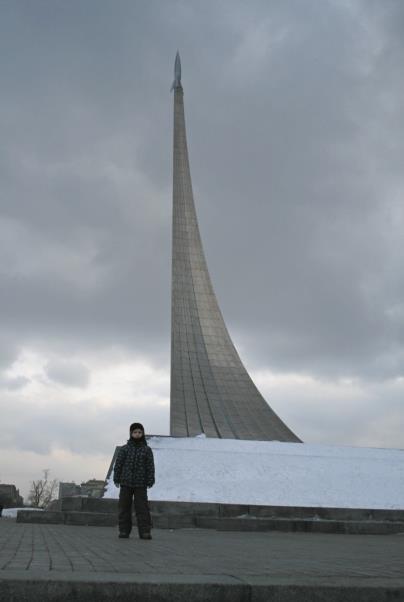 Мемориальный музей космонавтики
Советские собаки-космонавты, первые животные, совершившие орбитальный космический полёт и вернувшиеся на Землю невредимыми. Полёт проходил на корабле «Спутник-5». Старт состоялся 19 августа 1960 года, полёт продолжался более 25 часов, за это время корабль совершил 17 полных витков вокруг Земли.
Первый пилотируемый космический корабль «Восток», запуск которого состоялся 12 апреля 1961 года, стал одновременно и первым в мире космическим аппаратом, позволившим осуществить полёт человека в космическое пространство.
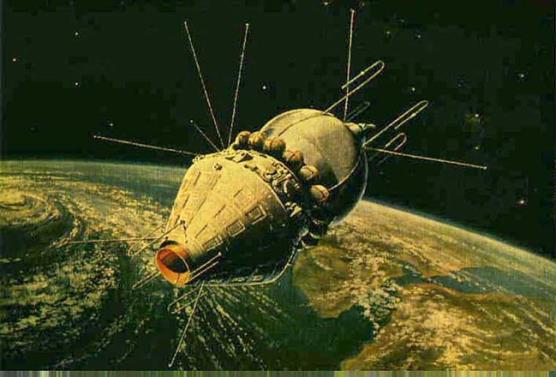 Первый космонавт, совершивший рейс к звездам – Юрий Гагарин
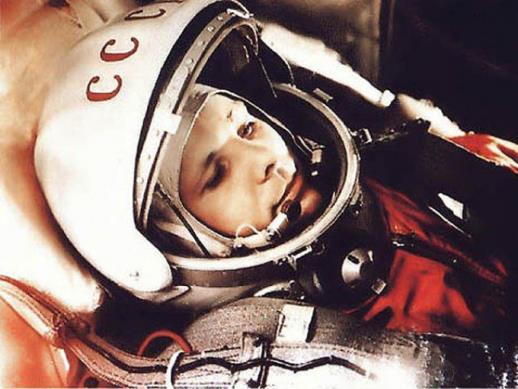 Круглая капсула с парашютом – пилотируемый аппарат, которая отсоединяется от космического корабля, и в которой космонавт возвращается на землю.  Кресло с парашютом, в котором космонавт, например, при аварийной ситуации, катапультируется на расстоянии  нескольких км от земли
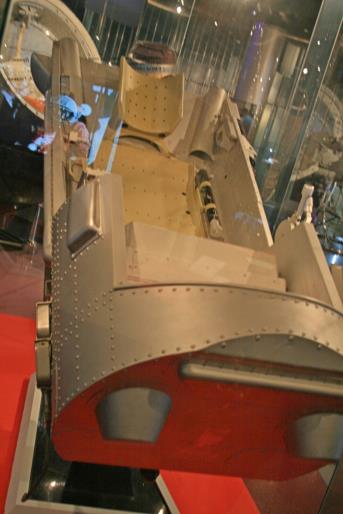 Скафандр космонавта имеет вес около 20кг и заплечный рюкзак тоже около 20 кг. Вес лунного скафандра на земле составлял около 90 кг
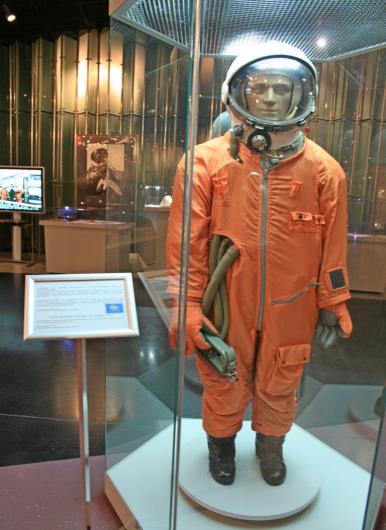 В музее космонавтики можно вблизи посмотреть макеты космических кораблей, ракет, космических и наземных станций, спутников
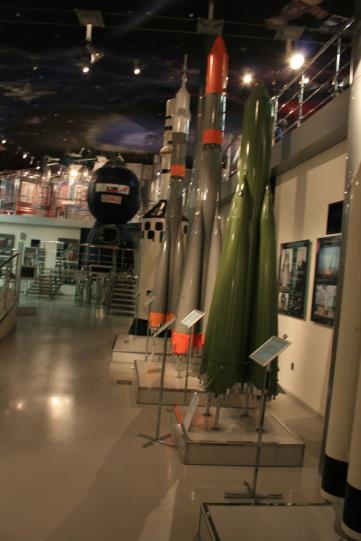 С помощью ракеты-носителя «Союз» на орбиту выводились космические корабли, некоторые искусственные спутники и космические аппараты. В музее можно заглянуть внутрь ракеты-носителя «Союз».
Можно зайти внутрь космической орбитальной станции «Мир»
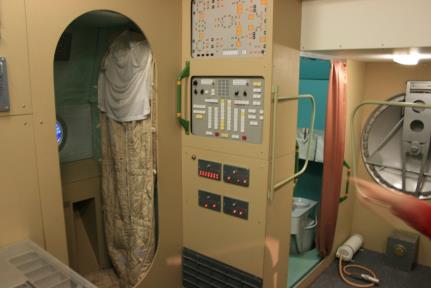 Под потолком музея – «в космосе» – множество спутников
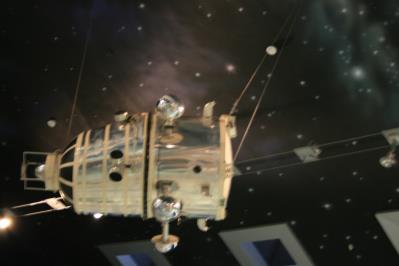 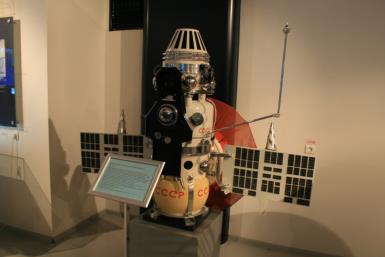 В одном из залов можно вблизи рассмотреть первый в мире автоматический самоходный аппарат «Луноход-1», созданный для научных исследований на поверхности Луны.
Недалеко от лунохода мы обнаружили обломки метеоритов – их можно потрогать руками, попробовать приподнять и даже понюхать
Мы с интересом рассматривали витрину с питанием космонавтов
И с удивлением обнаружили в рационе космонавта жевательную резинку: она используется в космосе с целью предотвращения риска образования зубного камня из-за понижения в невесомости интенсивности слюноотделения
А напоследок мы подтолкнули космический корабль к просторам Вселенной и решили, что обязательно вернемся в музей, чтобы еще раз совершить увлекательное космическое путешествие.